Plan for the following lessons
Today - Theory
Quick swipe thru Probability theory (just revision)
Walk thru using Aproximate Bayesian Computing
Next lecture – Hands on
Building basic models and inference in R & Stan interfaces (hopefully)
Lecture after that – Hands on
Advanced models in Stan
Introduction to Bayesian data analysis
Bartoš František
Richard McElreath
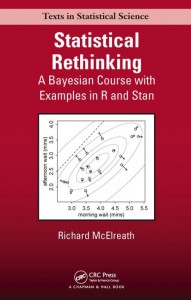 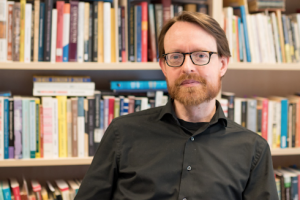 http://xcelab.net/rm/statistical-rethinking/
Andrew Gelman
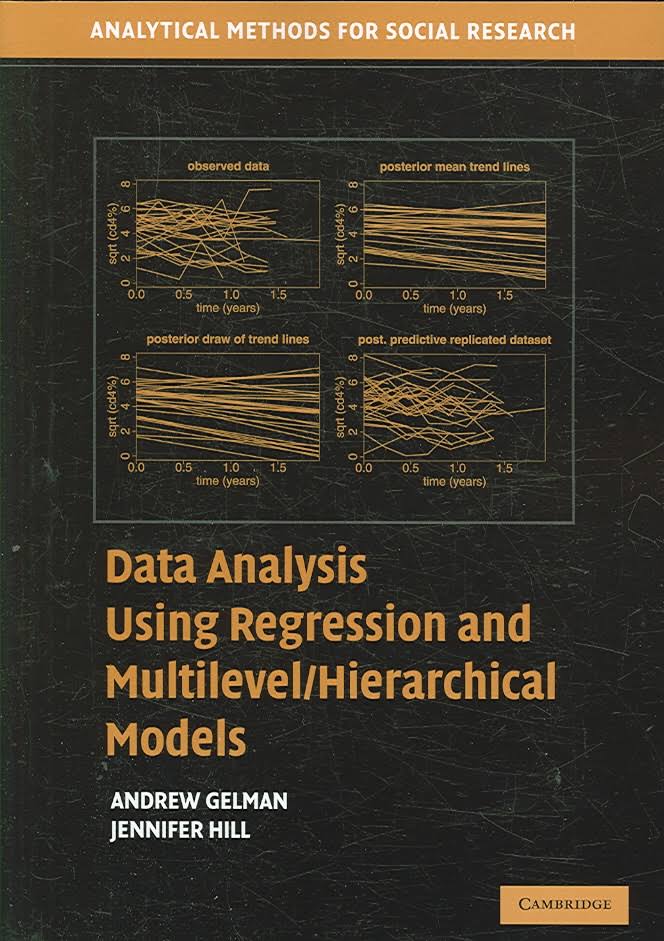 http://www.stat.columbia.edu/~gelman/arm/
Probability – some concepts
Ω = set of all possible outcomes
ωi = elementary outcome i
ωi  Ω
A = event, made up from elementary outcomes

example with die
Ω = {1, 2, 3, 4, 5, 6}
A = {1, 3, 5} = „event A is odd number“
after roll we observe outcome ωx (ie. number 3)
ωx  A „outcome is element of event A => event A occured“
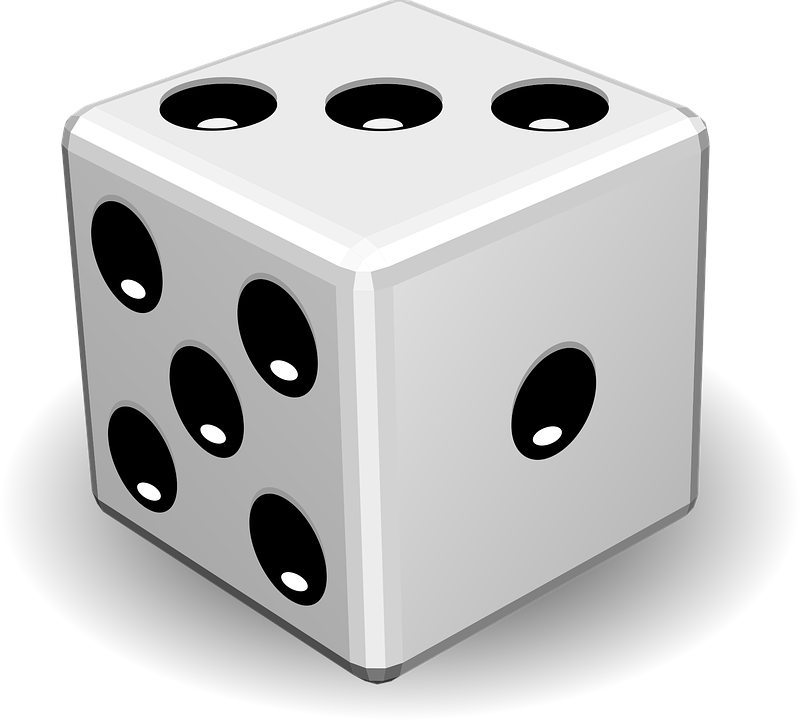 Probability – some properties
P(ωi) = probability of ωi
0 ≤ P(ωi) ≤ 1
P(ω) = 1
P(ø) = 0
Probability – simple computations
another die example
Ω = {1, 2, 3, 4, 5, 6}
A = {1, 3, 5} = „event A is odd number“

let‘s have a fair die 
(probability of all elementary outcomes is the same)
P(ω1) = P(ω2) = … = P(ω6) = 1/6

What is the probability of event A?
P(A) = P(ω1) + P(ω2) + P(ω3) = 3/6
Ω
A
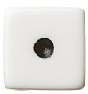 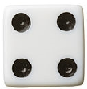 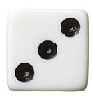 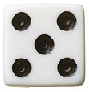 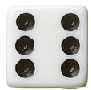 Probability – simple computations 2
Ω
B
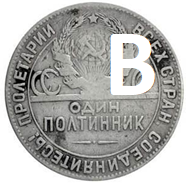 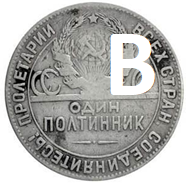 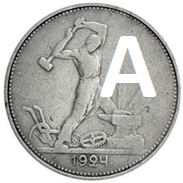 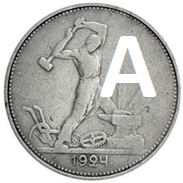 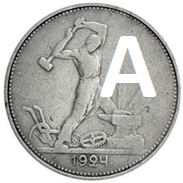 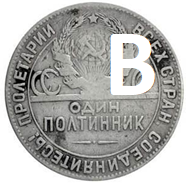 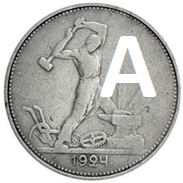 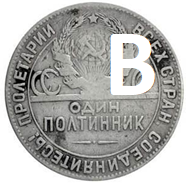 Probability – conditional probability
Probability – conditional probability
Ω
C
toss & roll
C = head (A-side)
D = 5 or 6

P(C|D)
P(D|C)
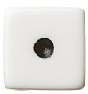 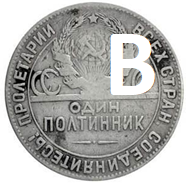 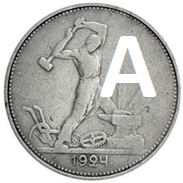 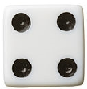 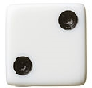 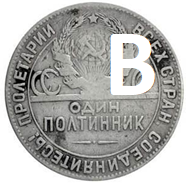 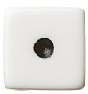 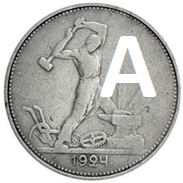 D
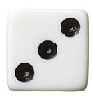 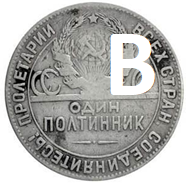 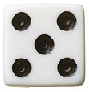 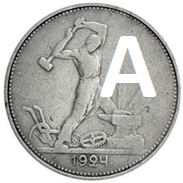 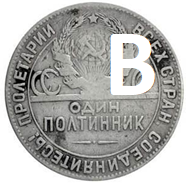 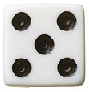 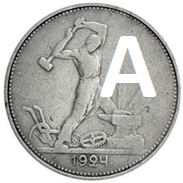 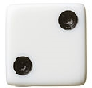 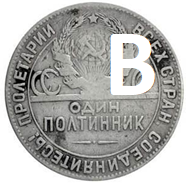 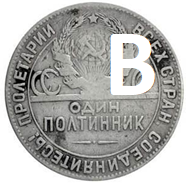 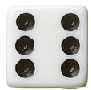 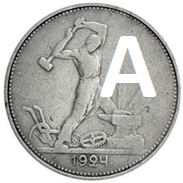 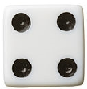 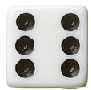 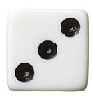 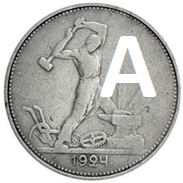 Probability – conditional probability
Probability – conditional probability
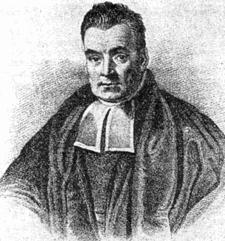 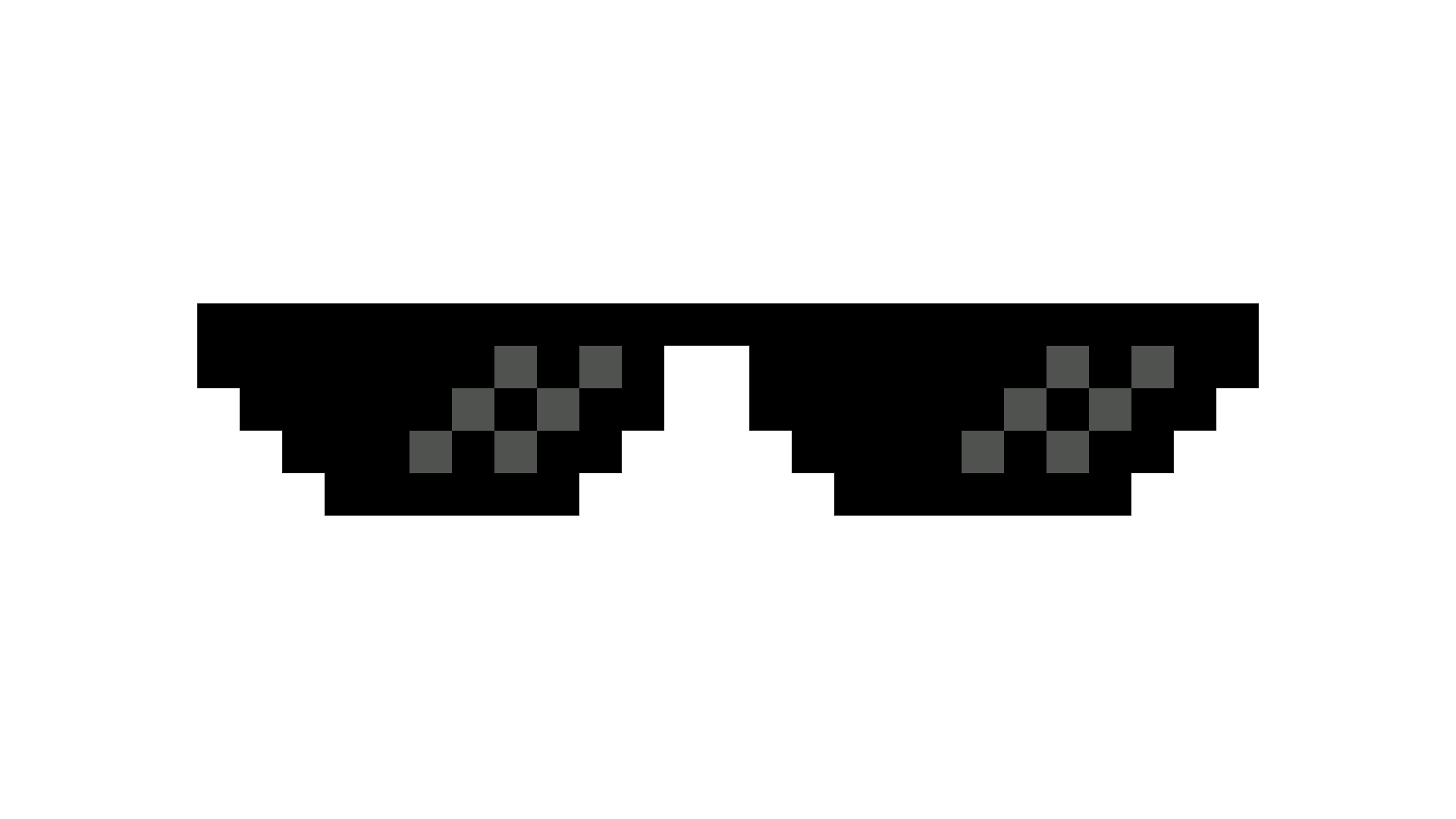 Probability – empirical probability
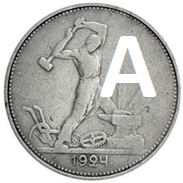 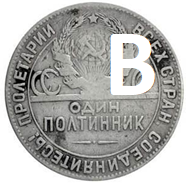 tossing a coin (again)
Ω = {heads, tails} 
P(ωheads) = ?
P(ωtails) = 1 - P(ωheads)
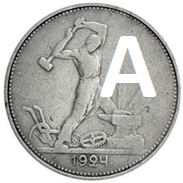 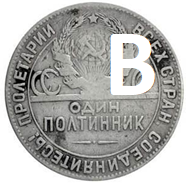 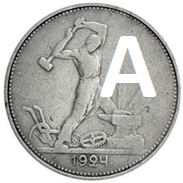 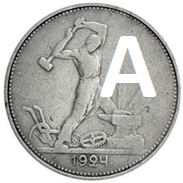 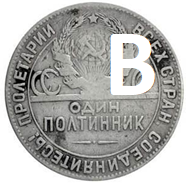 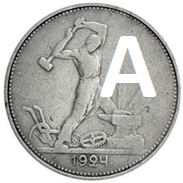 ...
Probability – empirical probability
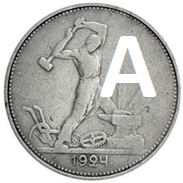 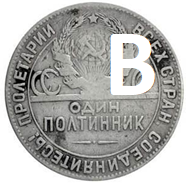 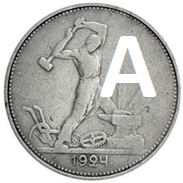 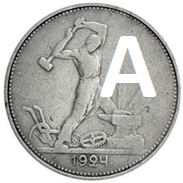 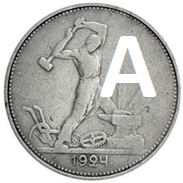 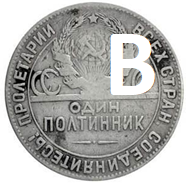 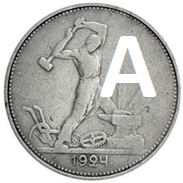 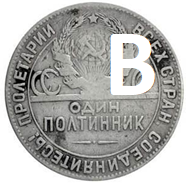 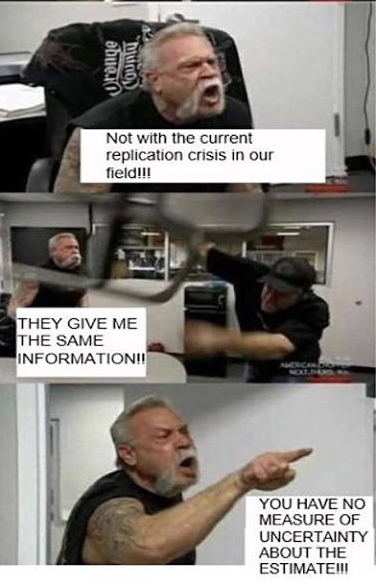 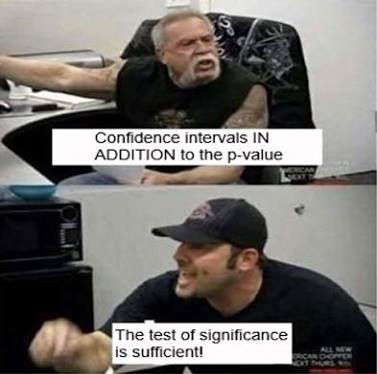 Probability - summary
intuitive (hopefully)
easy to use
add some other pros…
Bayesian data analysis
Using probabilities to represent uncertainty in all parts of a statistical model. 
Assesment of the probability of parameters of the statistical model given the data and prior information.

data
generative model
priors
Bayesian data analysis – example
Study set-up & data
2 conditions
Control Treatment (CT)
Request Treatment (RT) – adding „Do not cheat!“ on the return paper
160 participants (children)
 
data
overal 123 children reported white (76,9%)
69 children out of 81 reported white (85.4%) in CT
54 children out of 79 reported white (68,8%) in RT
Generative model
should reflect data generating process or the most important parts of it
binary outcome – white/black side of the coin

binomial distribution
procces which returns number of successes out of n trials, with probability π
number of successes ~ binomial(n, π)

we know: n and number of successes, what are plausible values of π?
Generative model – binomial distribution
assume that all children were honest
-> π = .5

number of white sides of coins
white sides ~ binomial(n = 160, π = .5)
we can simulate the process in R
	rbinom(1, size = 160, prob = .5)
or do it many times and check the distribution white sides assuming that all children were honest
	hist(rbinom(100000, size = 160, prob = .5))
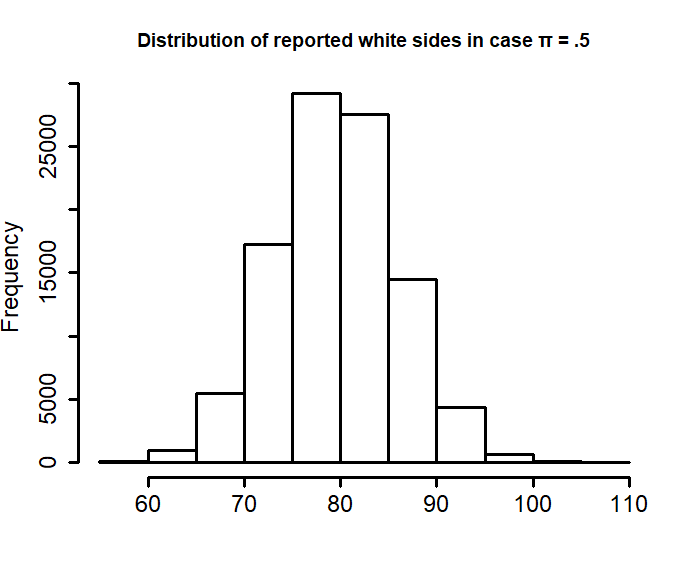 Connection to NHST
p-value = probability of obtaining such or more extreme result given that the null hypothesis is true
if we wanted to test whether π = .5
	binom.test(x = 123, n = 160, p = .5)
the p-value can be aproximated using the simulation
	sim_data <- rbinom(100000, size = 160, prob = .5)
	sum(sim_data >= 123)/100000

… but we are not interested in testing
Estimation by Aproximate Bayesian Computation
white sides ~ binomial(n, π)
CT: white sideCT = 69, nCT = 81, πCT = ?
CR: white sidesCR = 54, nCR = 79, πCR = ?

the idea:
We can try different values of π and count how many times they have led to our observed data.
Priors
should reflect what we are thinking about possible values of parameters(before seeing the data)

our parameters: πCT, πCR 
hard boundaries – lower = 0, upper = 1 – they represent probabilities
shape of distribution- many possible choices reflecting our knowledge about the phenomenon
completely uninformed = uniform distribution on [0,1]
all children are honest = all density at .5
- we do know something most of the time
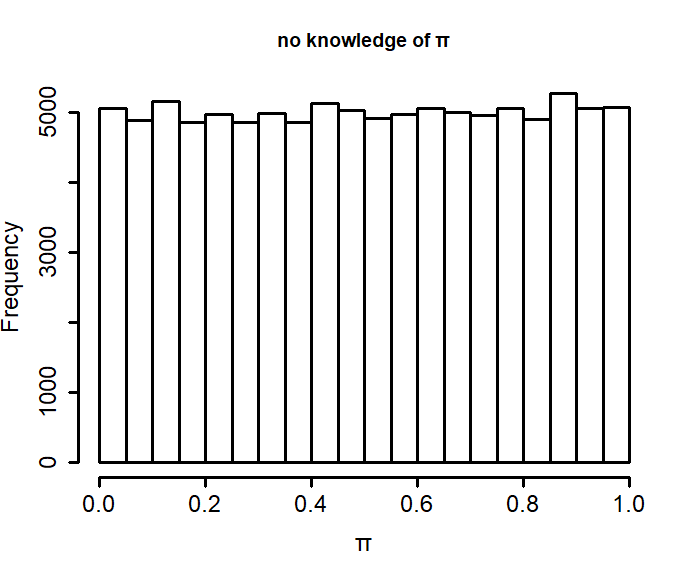 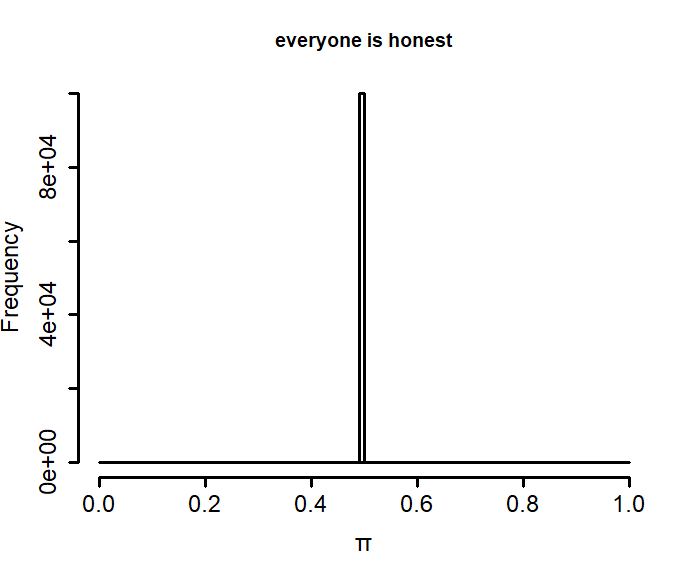 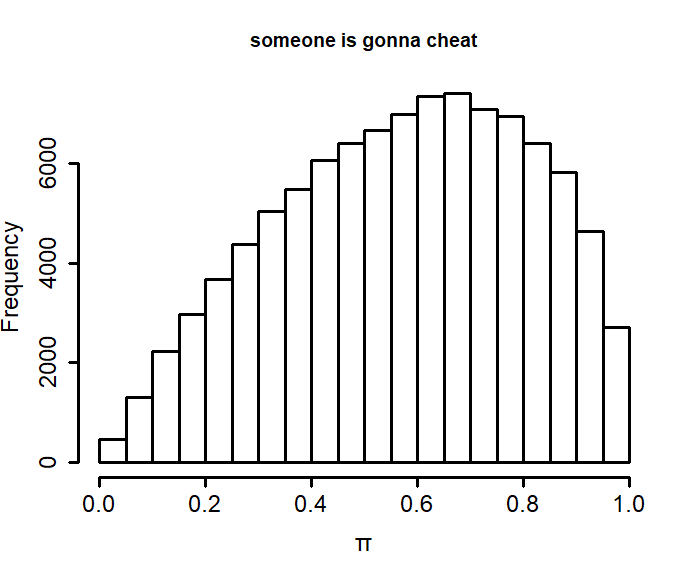 π ~ uniform(0,1)
π = .5
π ~ beta(2, 1.5)
Estimation by Aproximate Bayesian Computation
1) simulate outcome for each value of prior
white sideCT ~ binomial(nCT, prior πCT)
2) keep those values of prior which led to the same outcome as we observed
πCT = prior πCT[white sideCT == white sideCT]
Posterior distribution
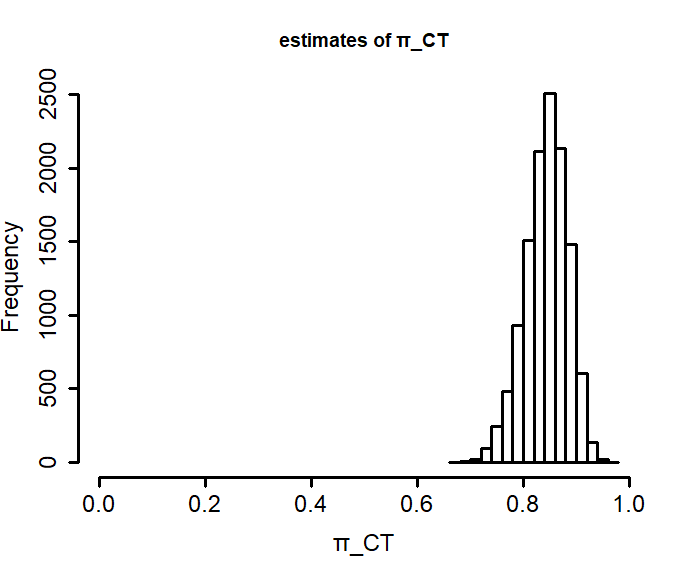 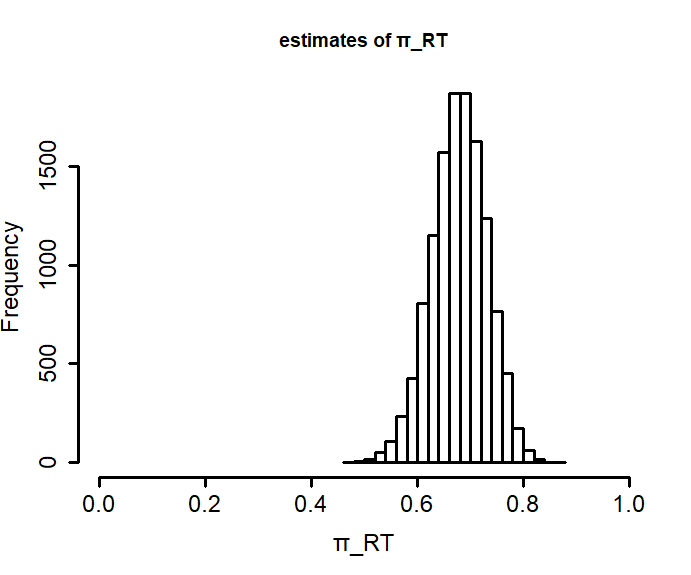 Posterior distribution - characteristics
just work with the samples

mean and percentile interval:
	mean(πCT)
	quantiles(πCT, probs = c(0.025, 0.975))

πCT = 0.85, 95% PI [0.76, 0.92]
πRT = 0.68, 95% PI [0.57, 0.78]
Posterior distribution - computations
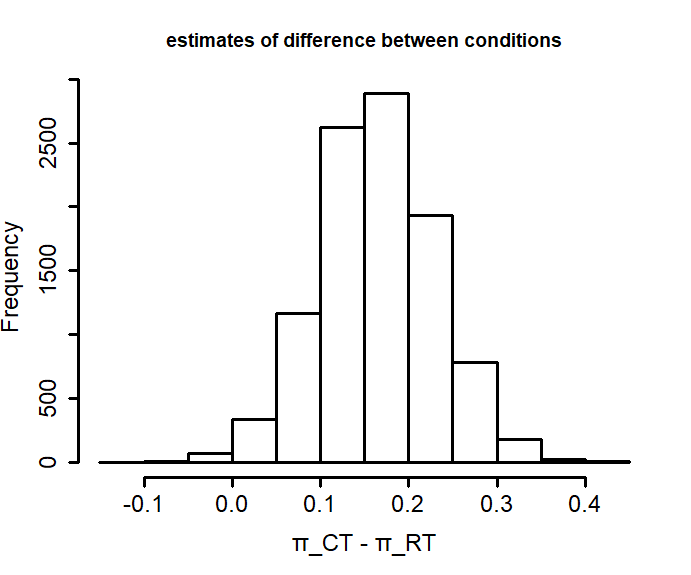 keep working with the samples

difference between conditions
	πdiff = πCT - πRT 

mean and percentile interval
	mean(πdiff)
	quantiles(πdiff, probs = c(0.025, 0.975))
 πdiff = 0.16, 95% PI [0.03, 0.29]
Posterior distribution – more computations
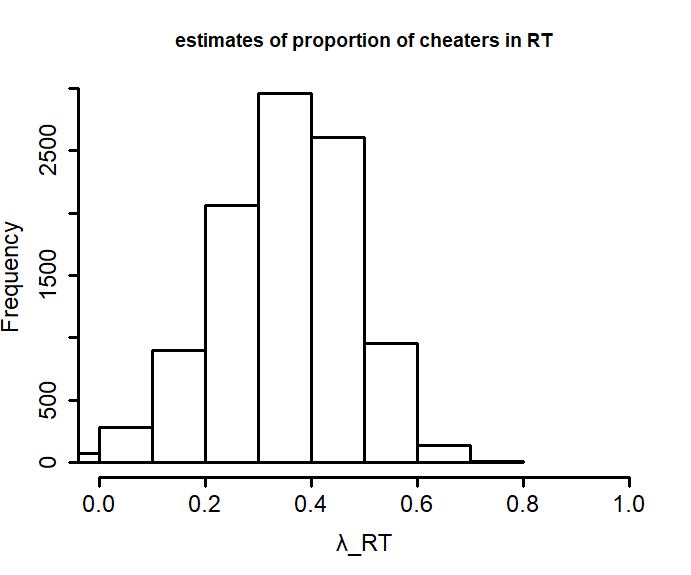 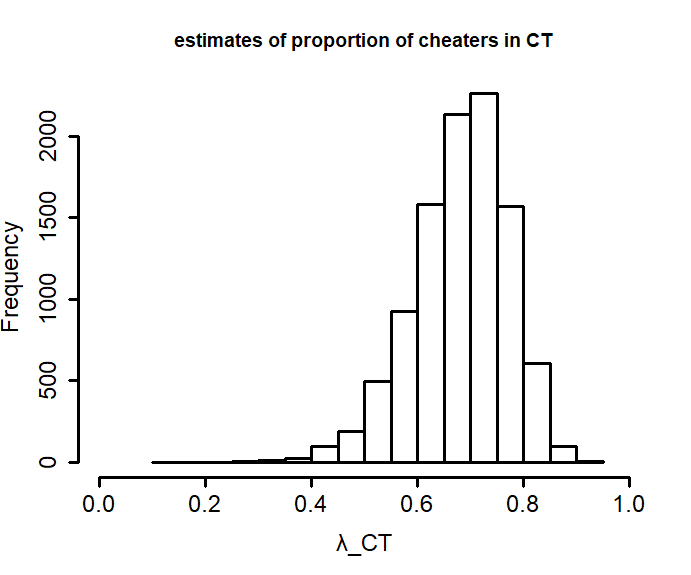 Posterior distribution – more computations
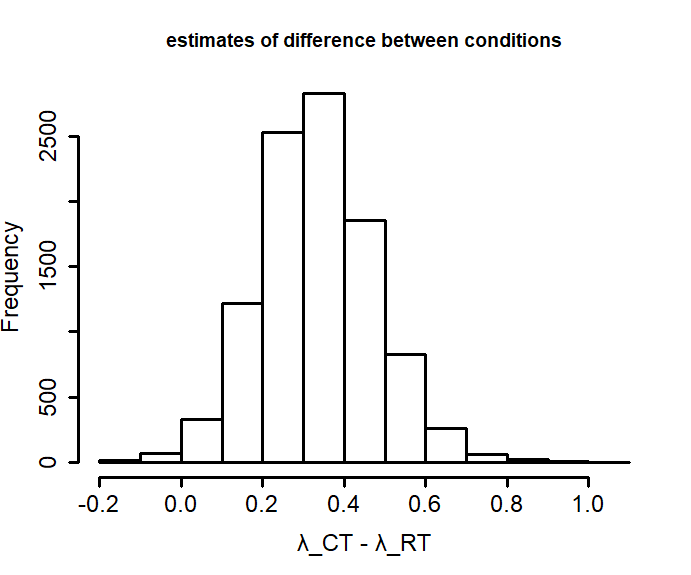 λCT = 0.68, 95% PI [0.48, 0.82]
λRT = 0.35, 95% PI [0.07, 0.58]

the difference
λdiff = λCT – λRT

λdiff = 0.33, 95% PI [0.07, 0.62]
and so on…
Plan for the following lessons
Today - Theory
Quick swipe thru Probability theory (just revision)
Walk thru using Aproximate Bayesian Computing
Next lecture – Hands on
Building basic models and inference in R & Stan interfaces (hopefully)
Lecture after that – Hands on
Advanced models in Stan